Answer It
Answer It
Answer It
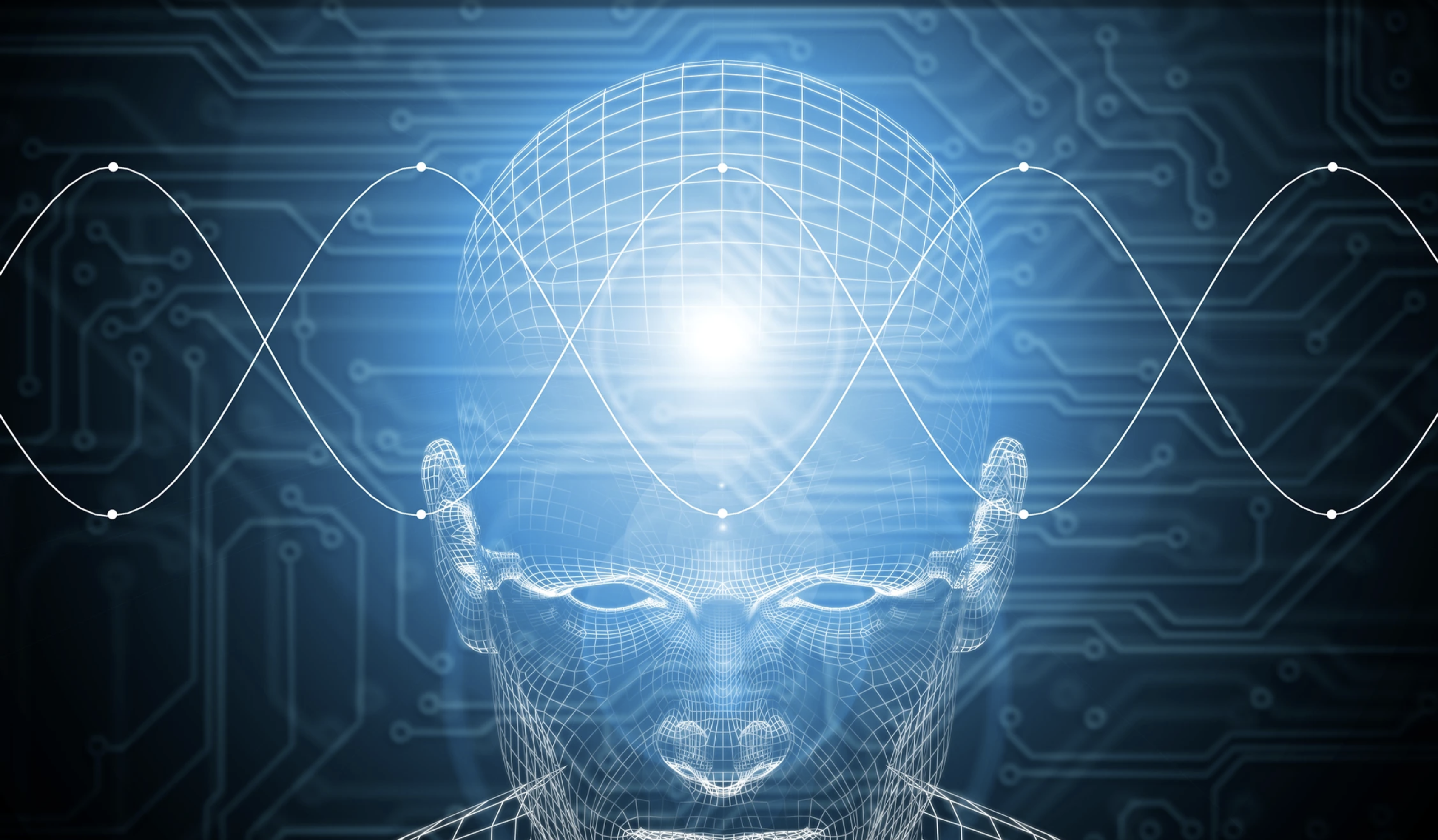 1 ____to ____ in the classroom 2 List ways learning improves with aSWtL. 3 What three things are happening to teachers?
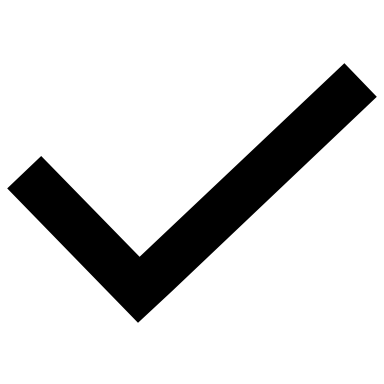 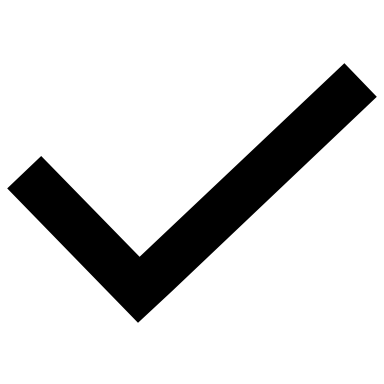 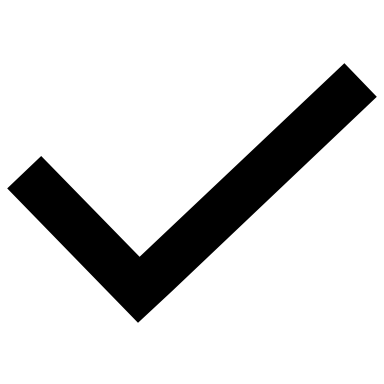 1 Counsel a depressed friend. 2 Someone teaching the WAY Game. 3 Directing a puppet play.
Act It
Act It
Act It
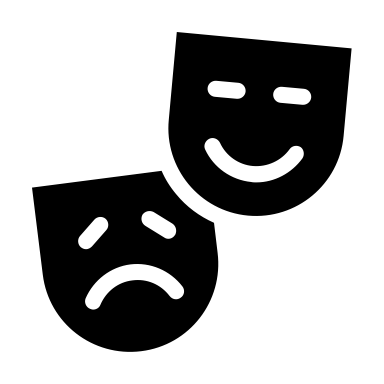 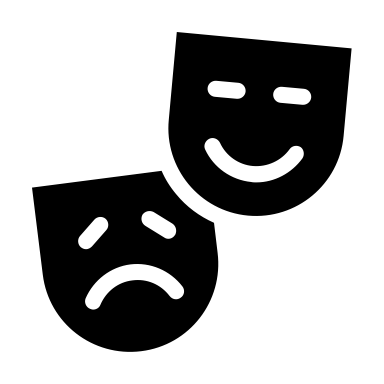 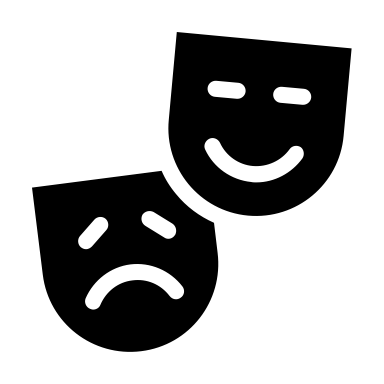 1 The WAY Game Logo. 2 CAP Note Logo. 3 A single CAP Note.
Draw It
Draw It
Draw It
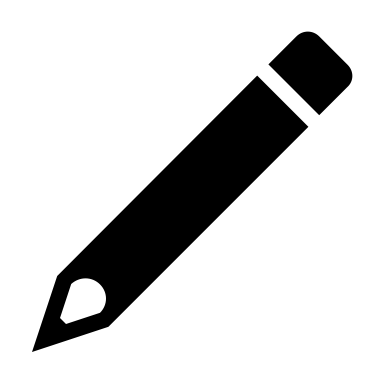 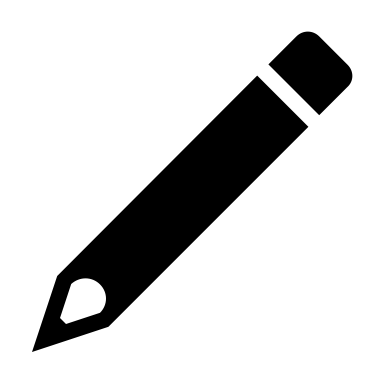 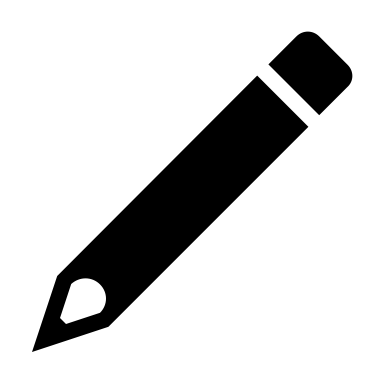 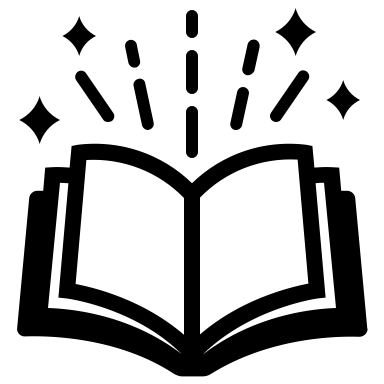 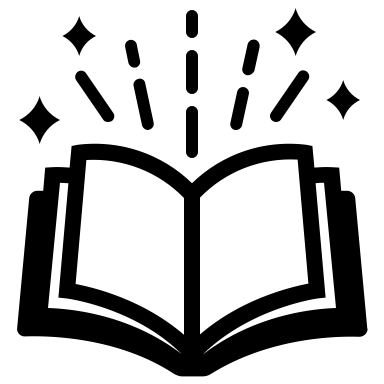 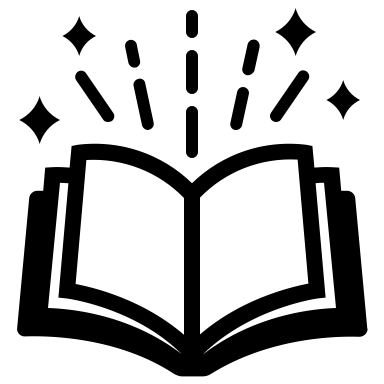 1 Acronym. 2 Mnemonics. 3 Transparent.
Spell It
Spell It
Spell It
1 the WAY Game. 2 SMART Digital Lesson  Planning, 3 Calgary
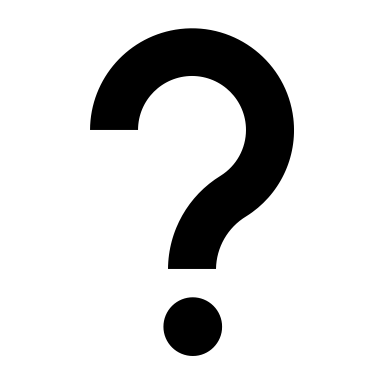 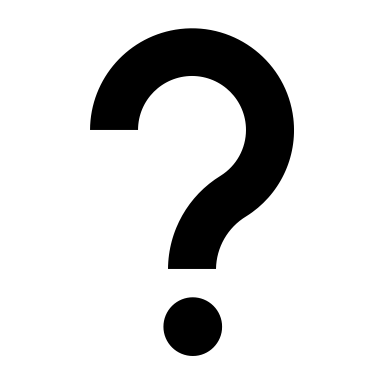 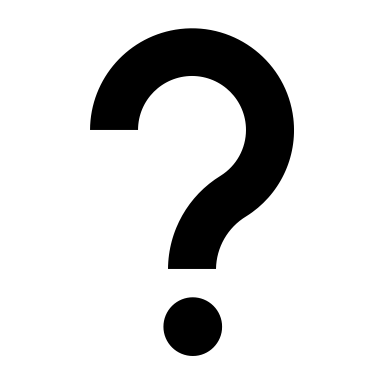 Question It
Question It
Question It
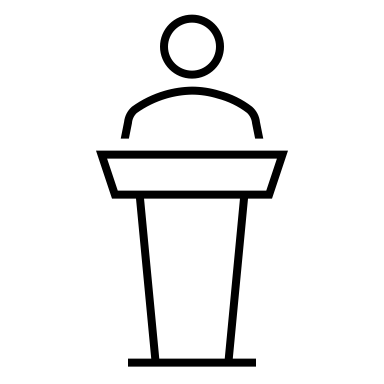 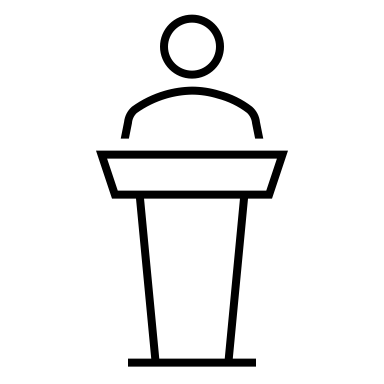 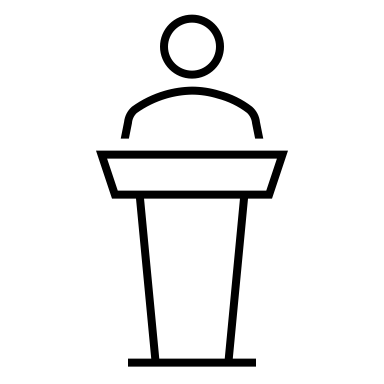 1 aSWtL. 2 Innovation in education. 3 Student Entrepreneurs.
Speak It
Speak It
Speak It
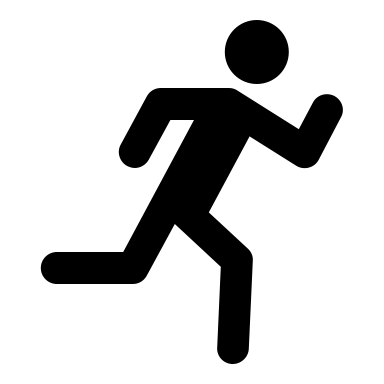 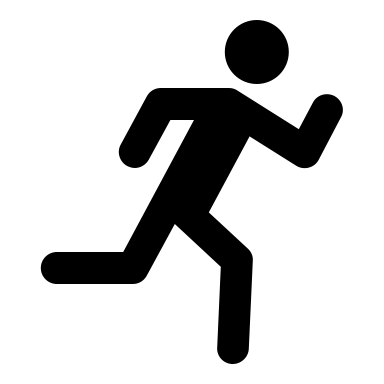 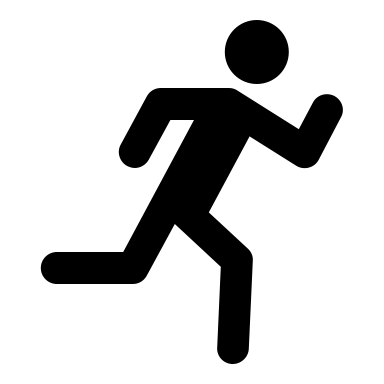 1 Best Tai Chi demo. 2 Sing a song - your choice. 3 Any Target Game you invent.
Move It
Move It
Move It
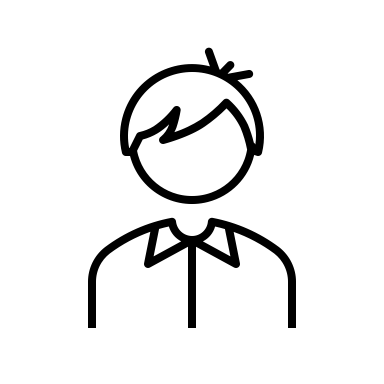 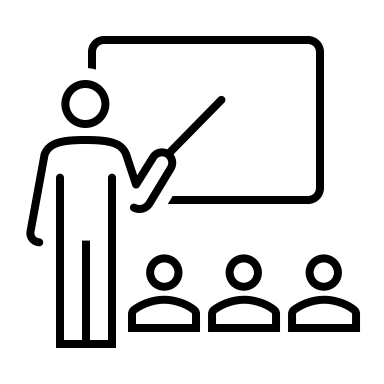 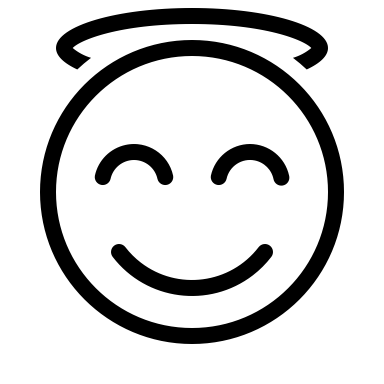 Name ________________________ Date      /     /       % _____
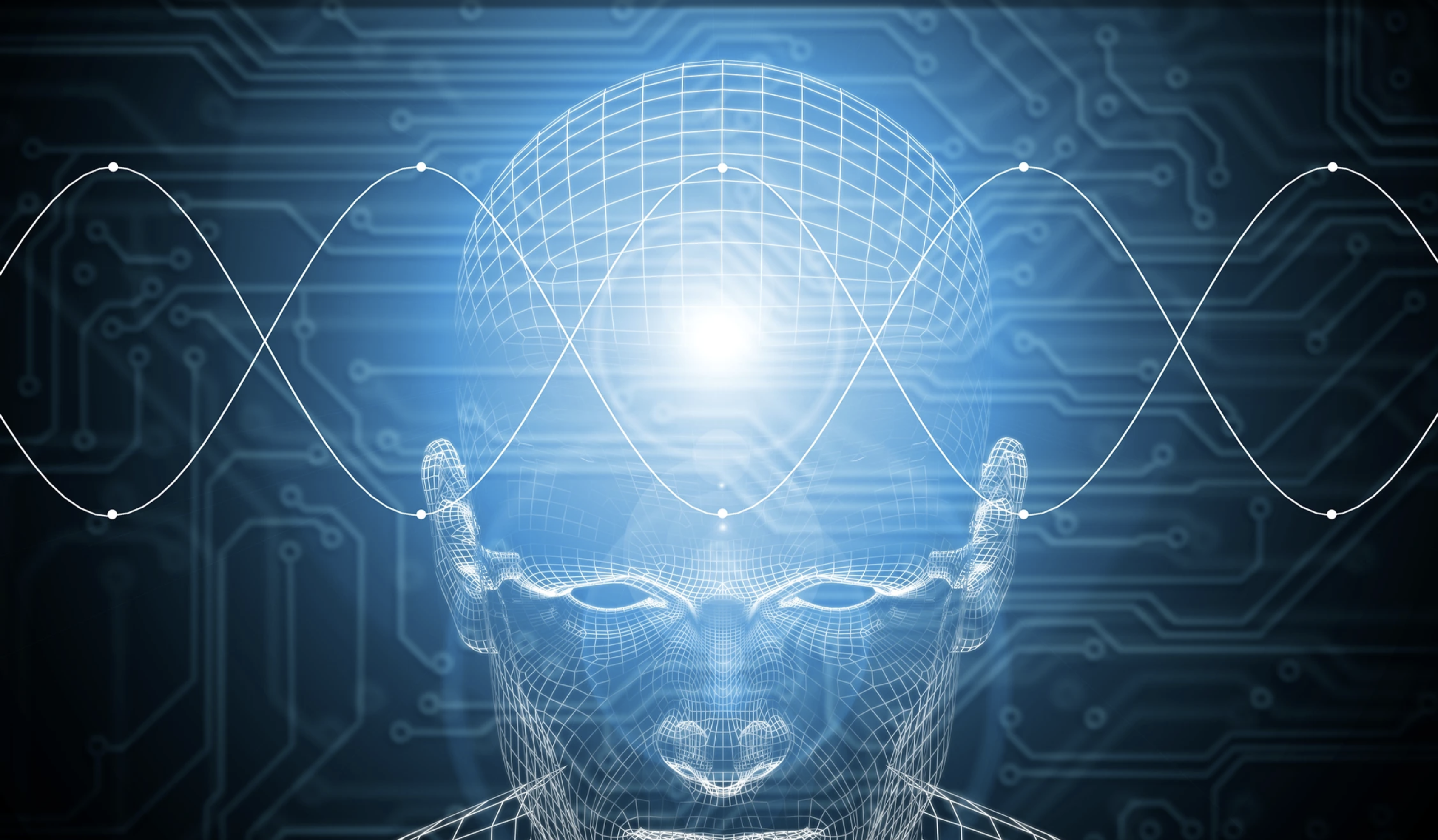 1 ____to ____ in the classroom 2 List ways learning improves with aSWtL. 3 What three things are happening to teachers?
1 Counsel a depressed friend. 2 Someone teaching the WAY Game. 3 Directing a puppet play.
1 The WAY Game Logo. 2 CAP Note Logo. 3 A single CAP Note.
1 Acronym. 2 Mnemonics. 3 Transparent.
1 the WAY Game. 2 SMART Digital Lesson  Planning, 3 Calgary
1 aSWtL. 2 Innovation in education. 3 Student Entrepreneurs.
1 Best Tai Chi demo. 2 Sing a song - your choice. 3 Any Target Game you invent.
Name ________________________ Date      /     /       % _____
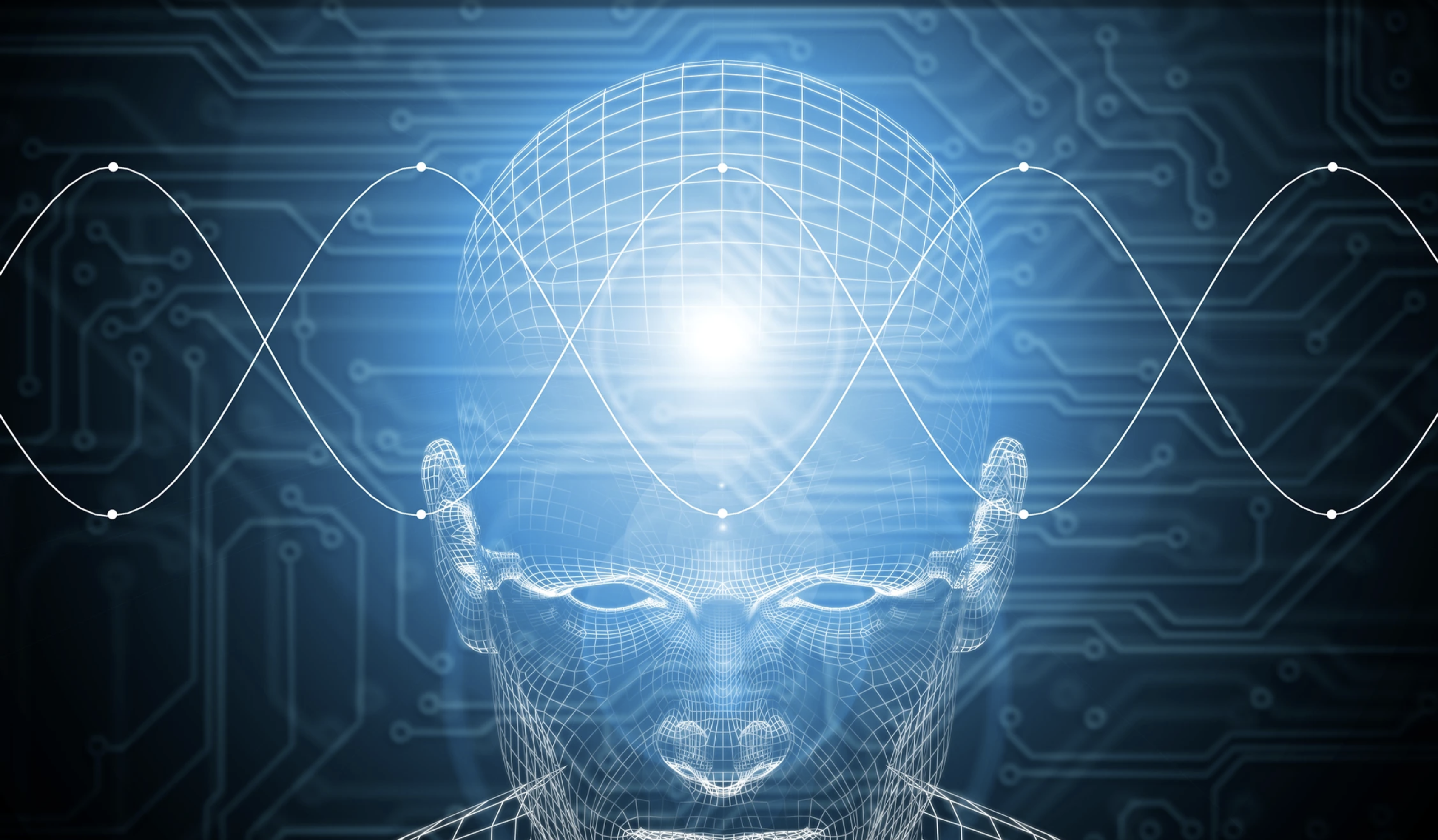 1 ____to ____ in the classroom 2 List ways learning improves with aSWtL. 3 What three things are happening to teachers?
1 Counsel a depressed friend. 2 Someone teaching the WAY Game. 3 Directing a puppet play.
1 The WAY Game Logo. 2 CAP Note Logo. 3 Best CAP Note.
1 Acronym. 2 Mnemonics. 3 Transparent.
1 the WAY Game. 2 SMART Digital Lesson  Planning, 3 Calgary
1 aSWtL. 2 Innovation in education. 3 Student Entrepreneurs.
1 Best Tai Chi demo. 2 Sing a song - your choice. 3 Any Target Game you invent.
Name ________________________ Date      /     /       % _____
Track What You Learn?
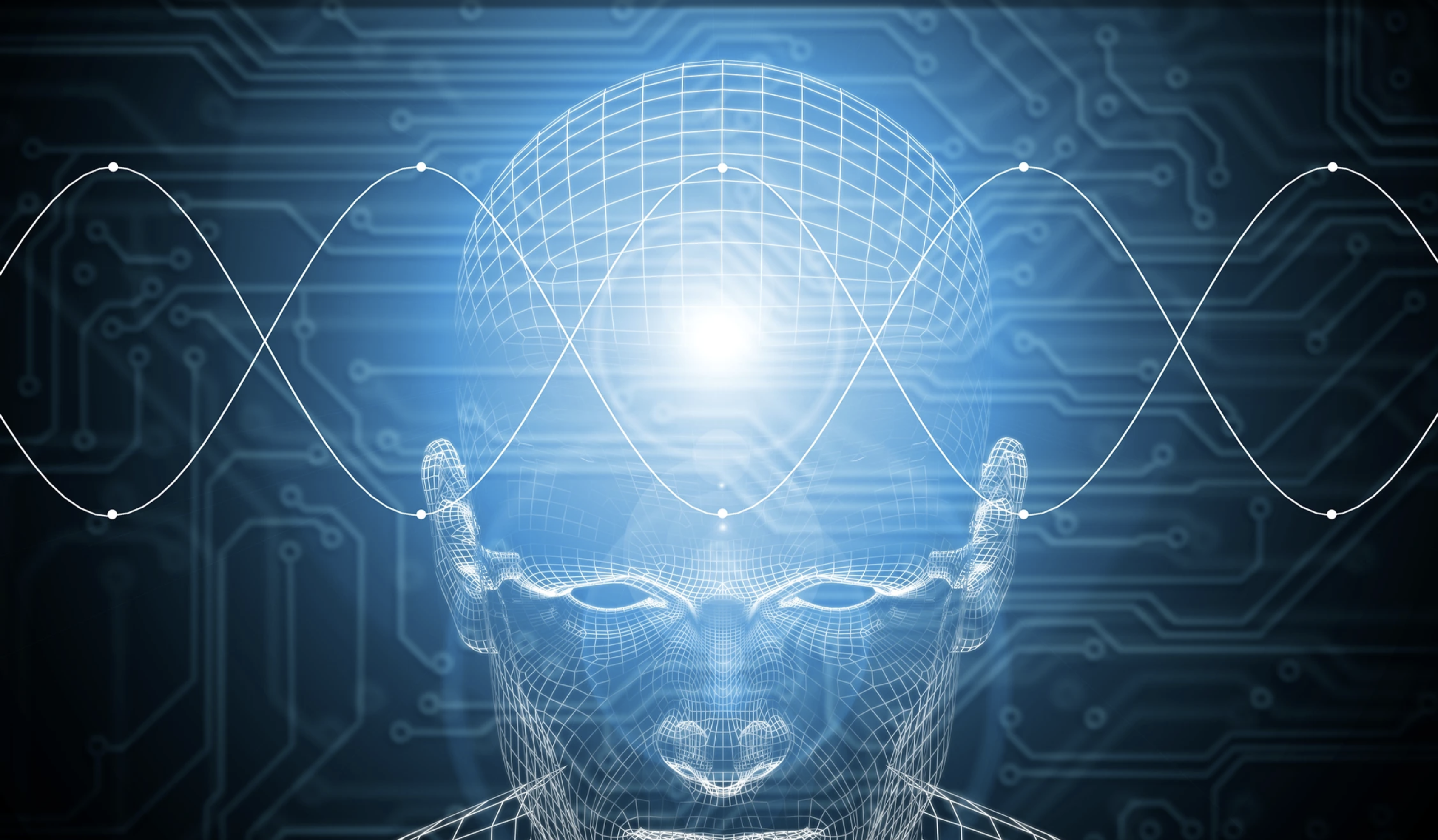 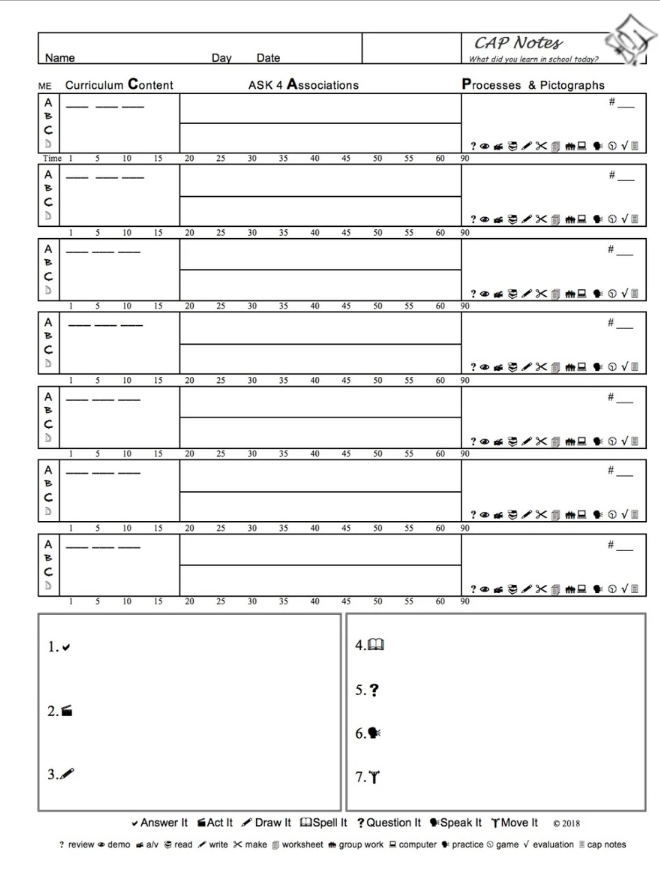 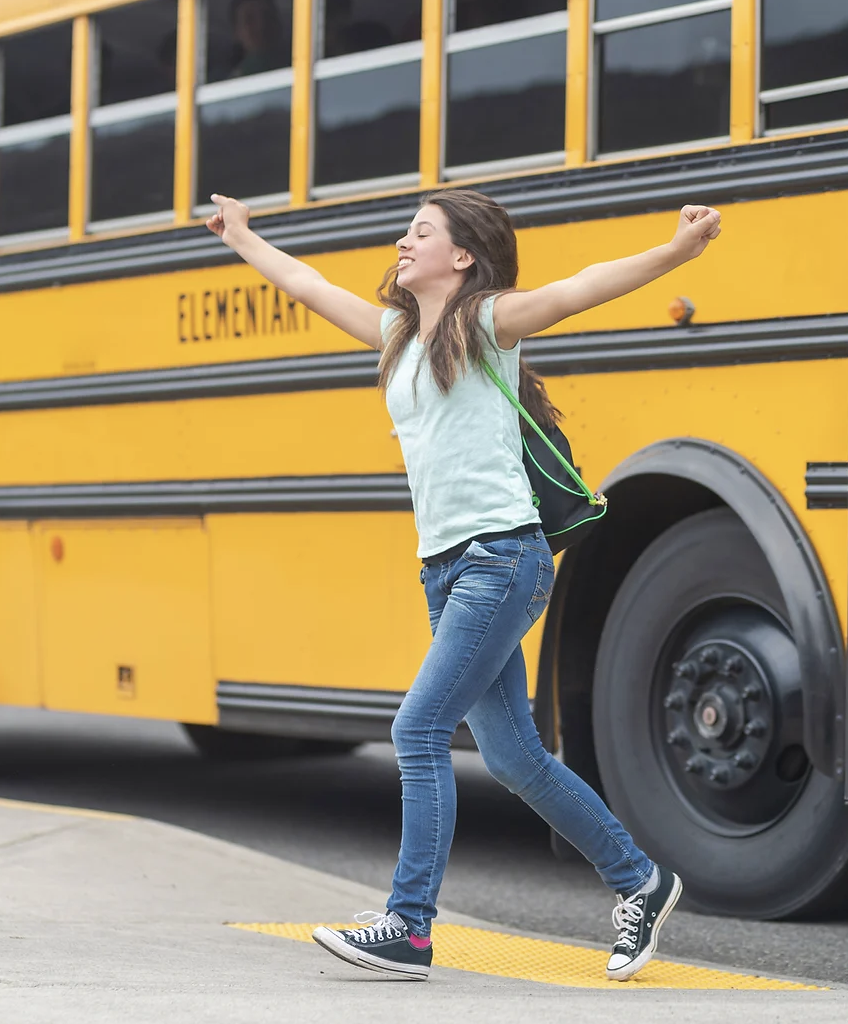 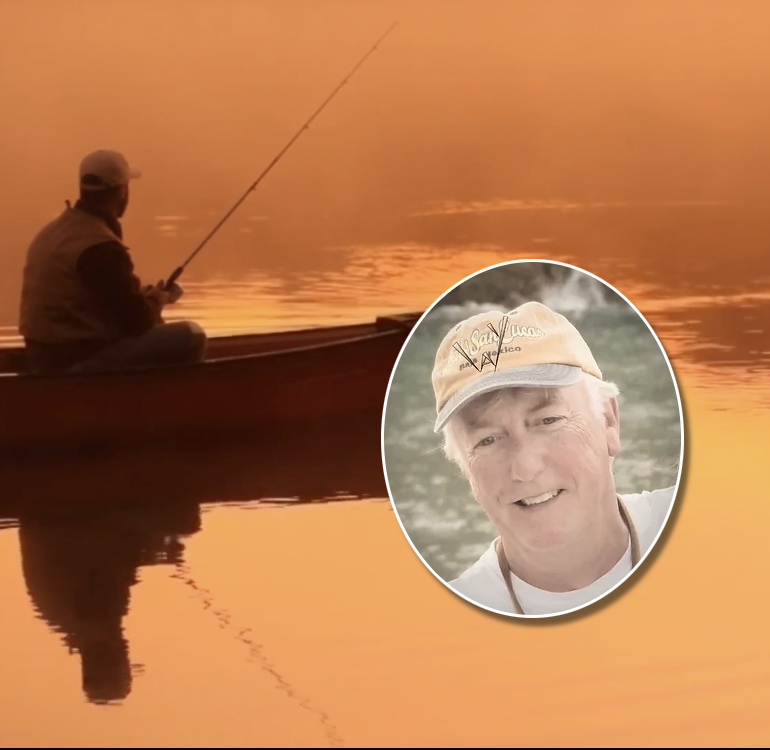 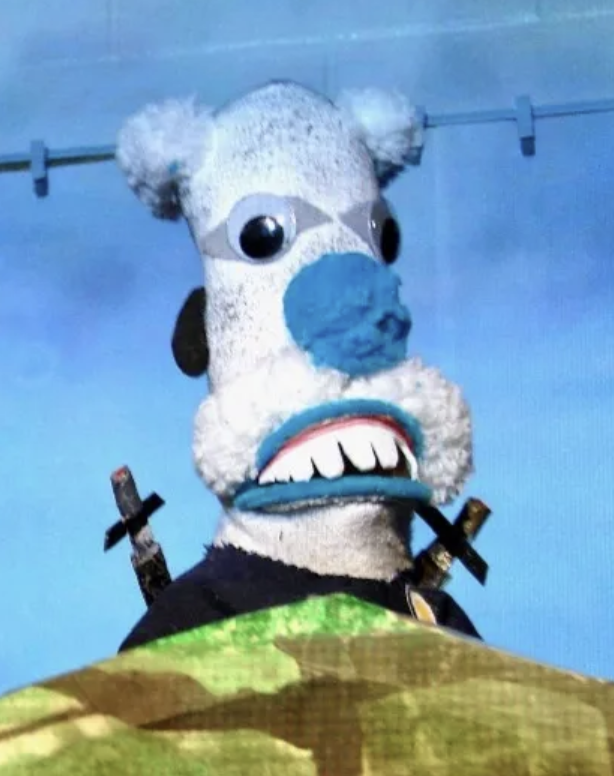 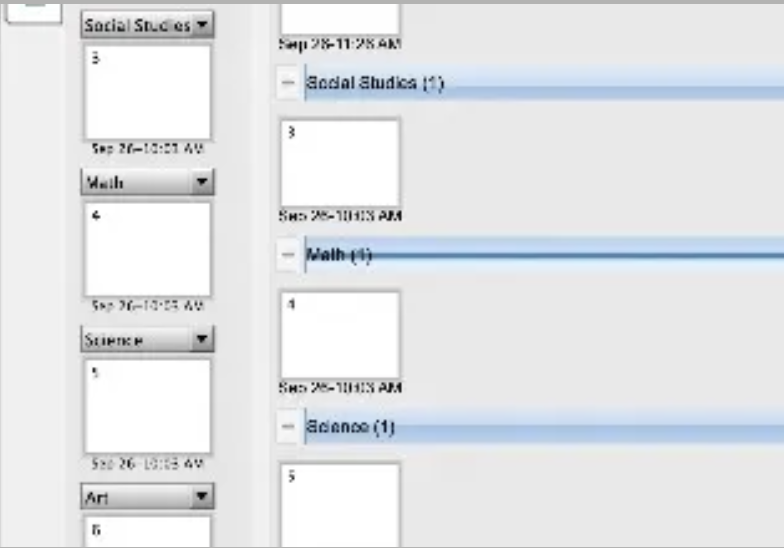 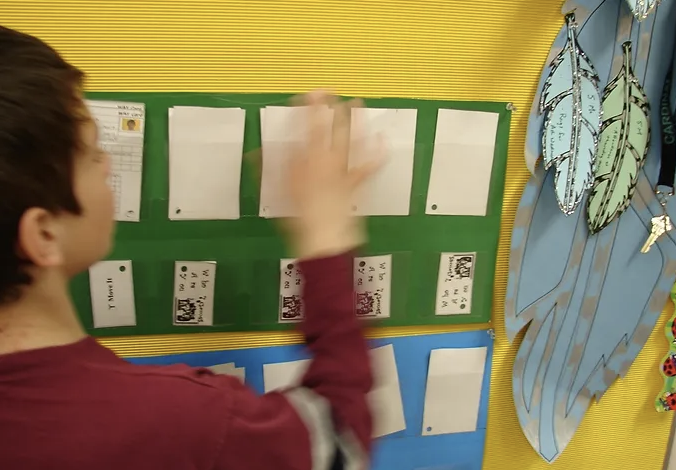 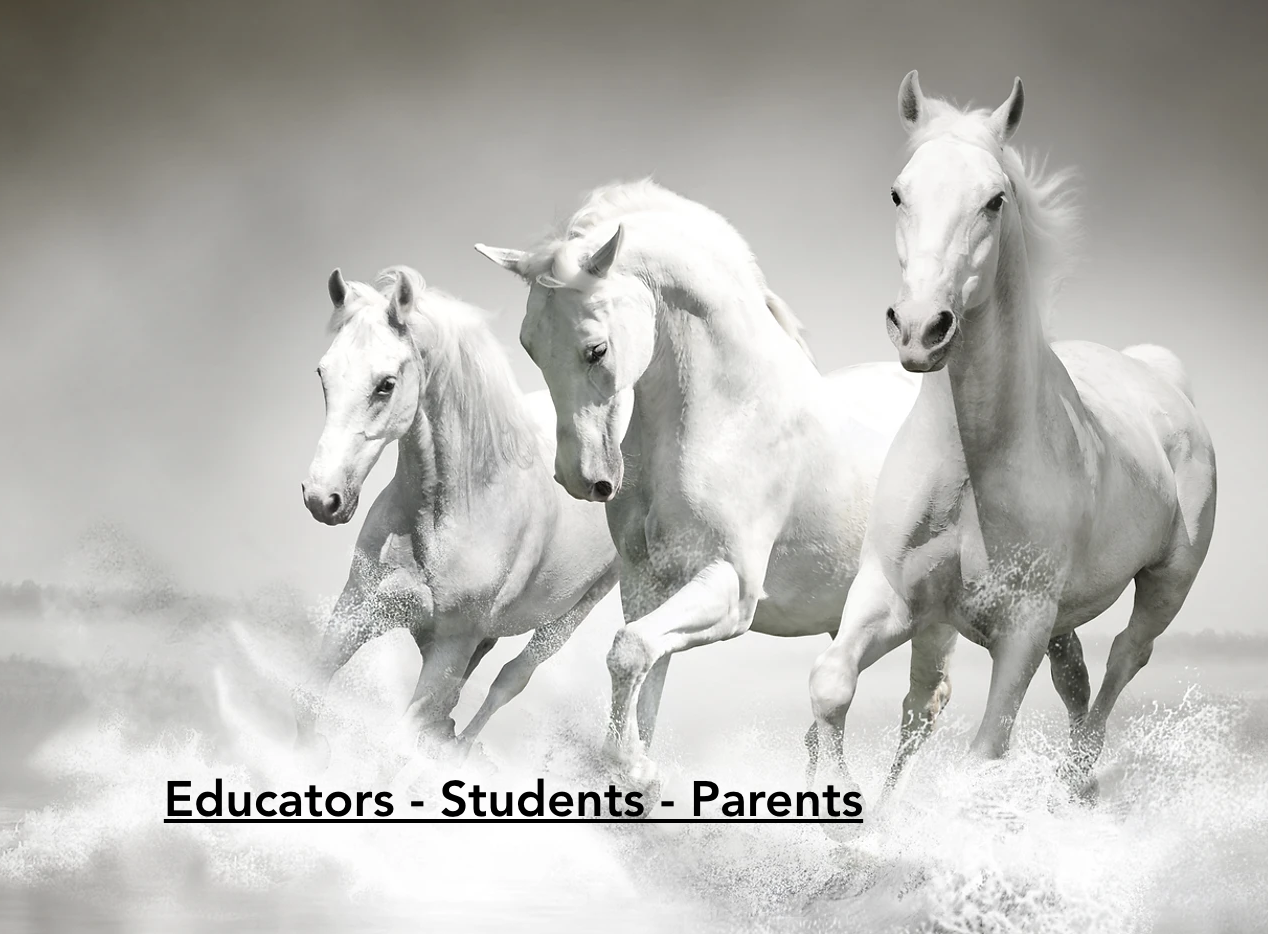 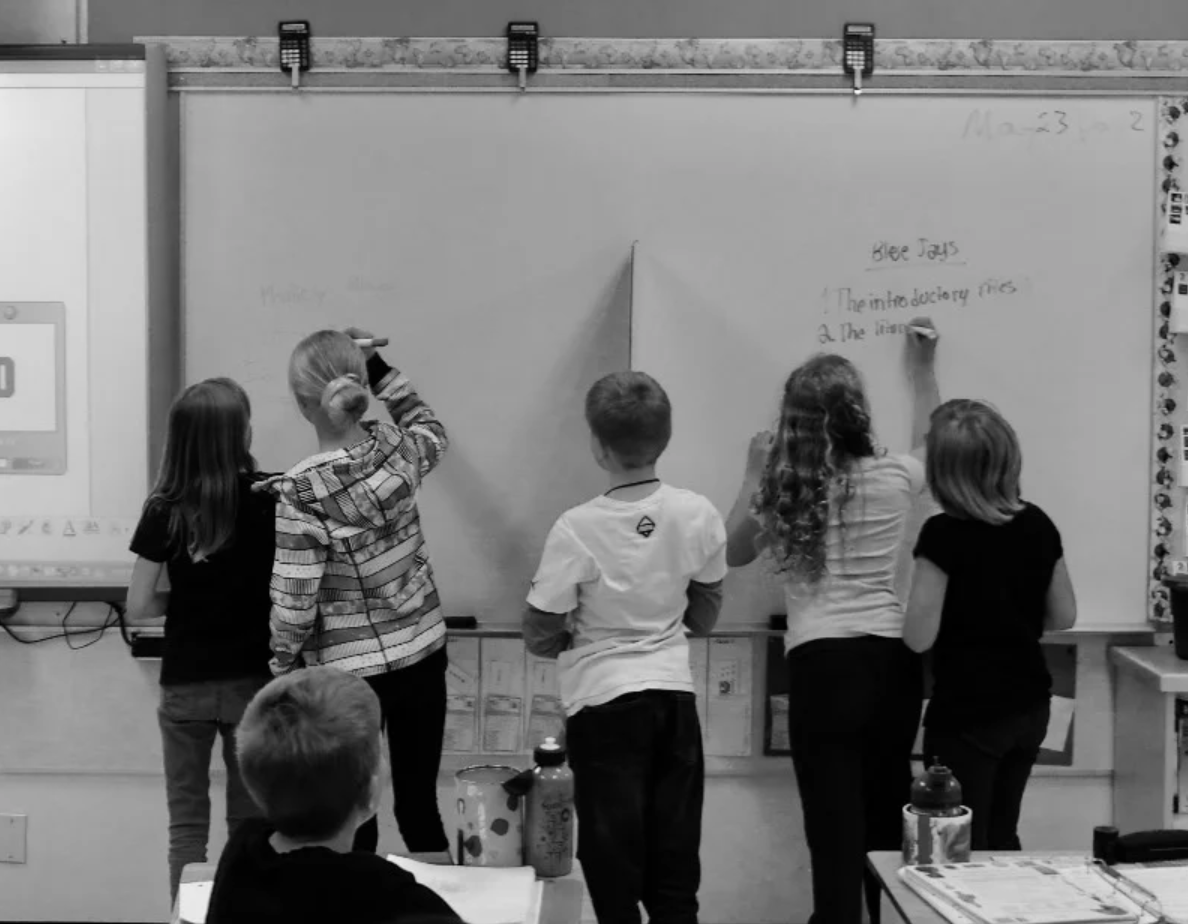 Track What You Learn?
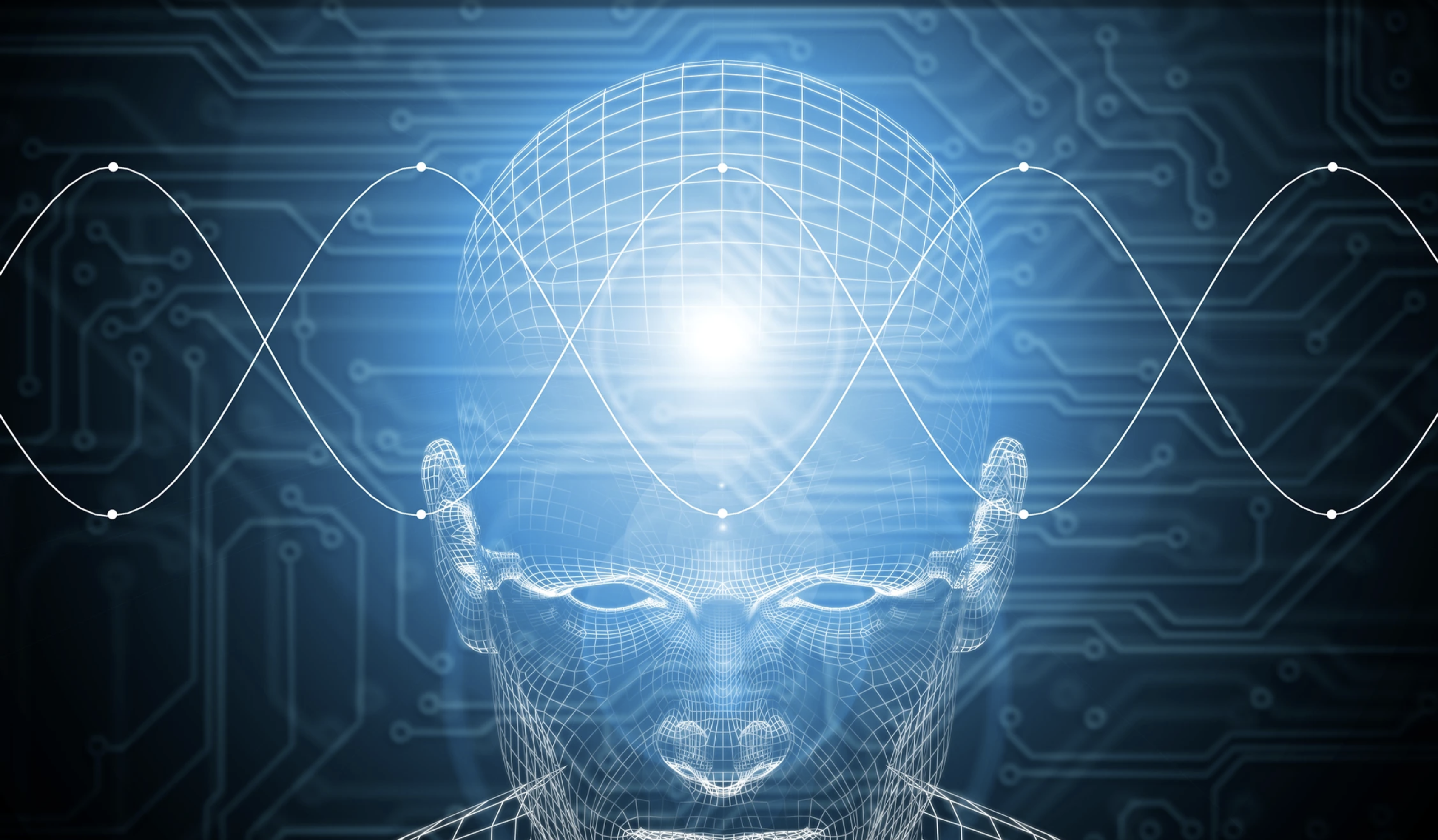 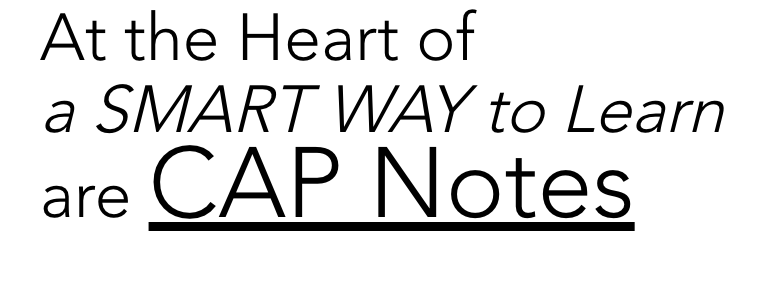 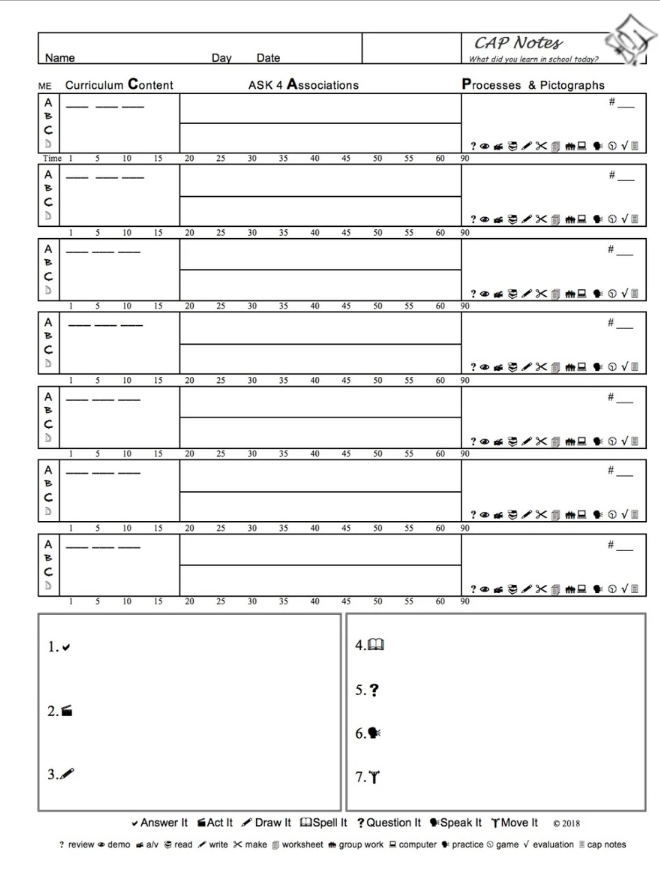 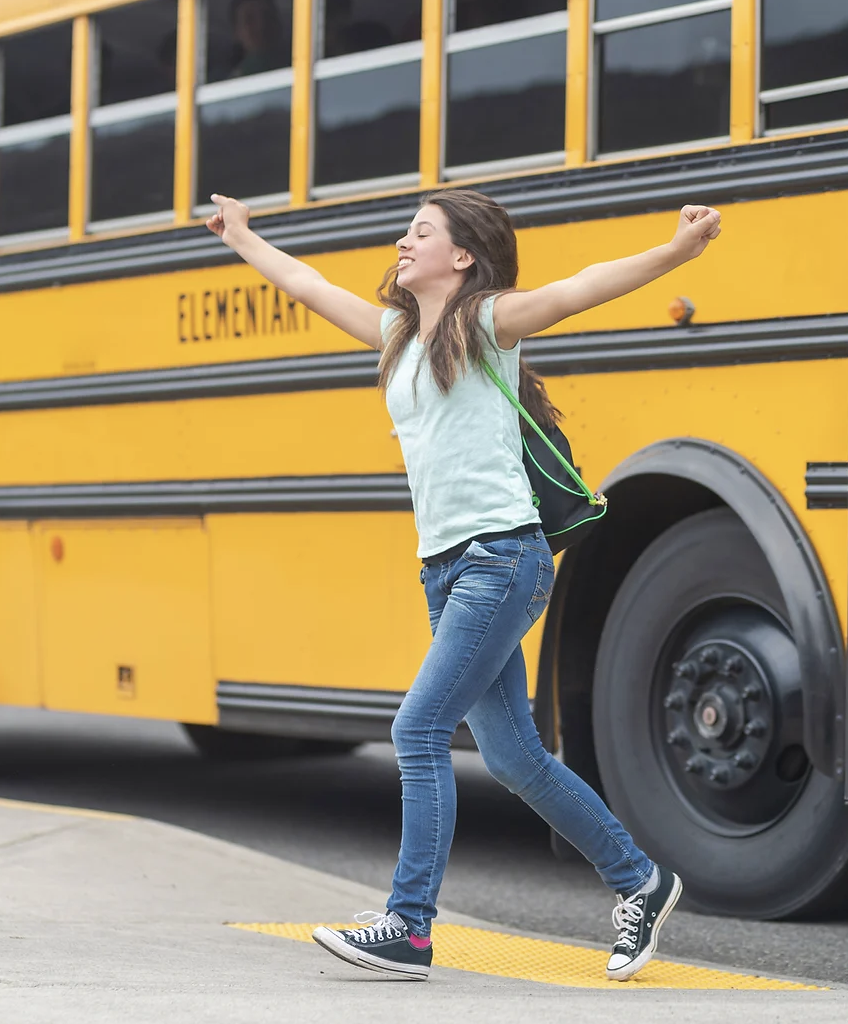 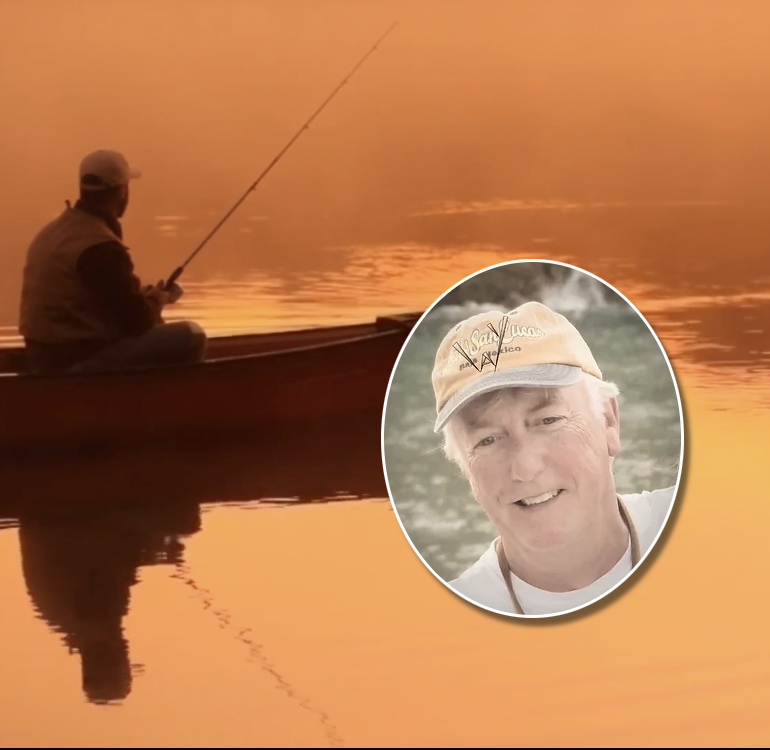 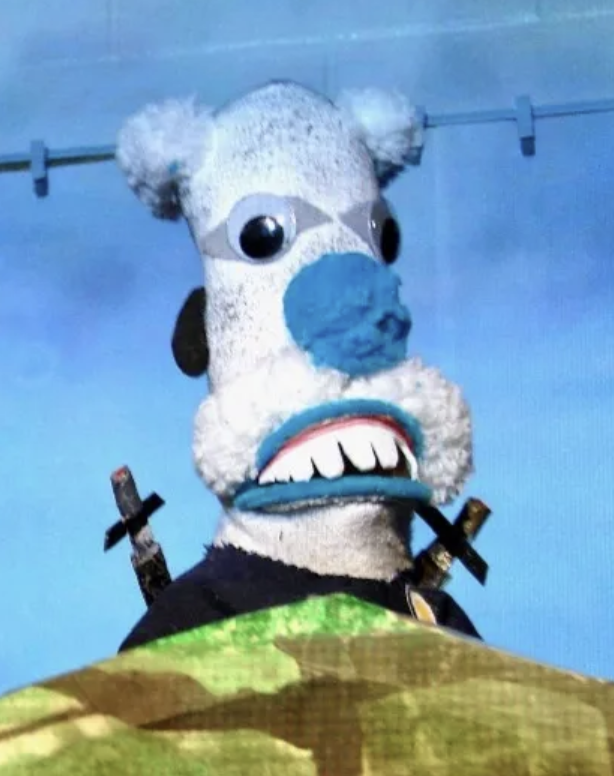 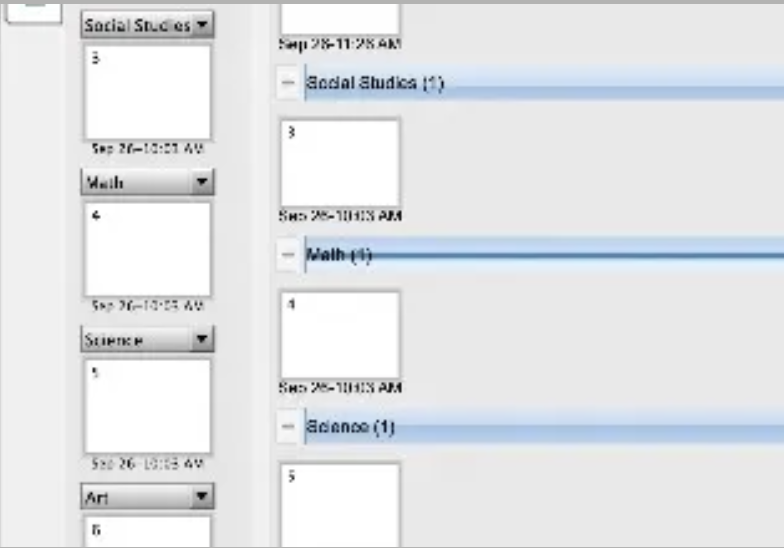 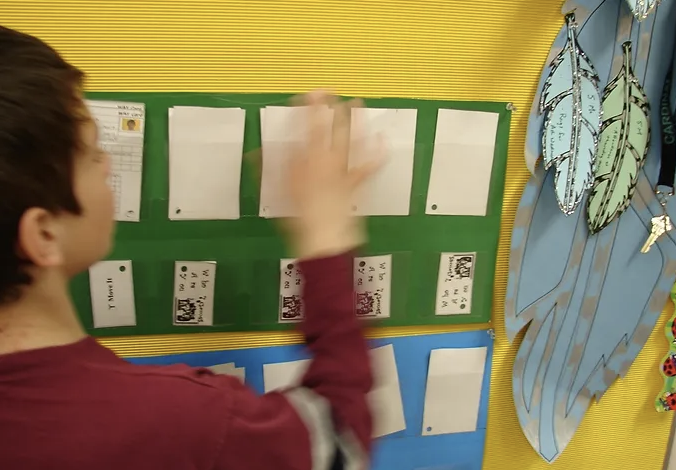 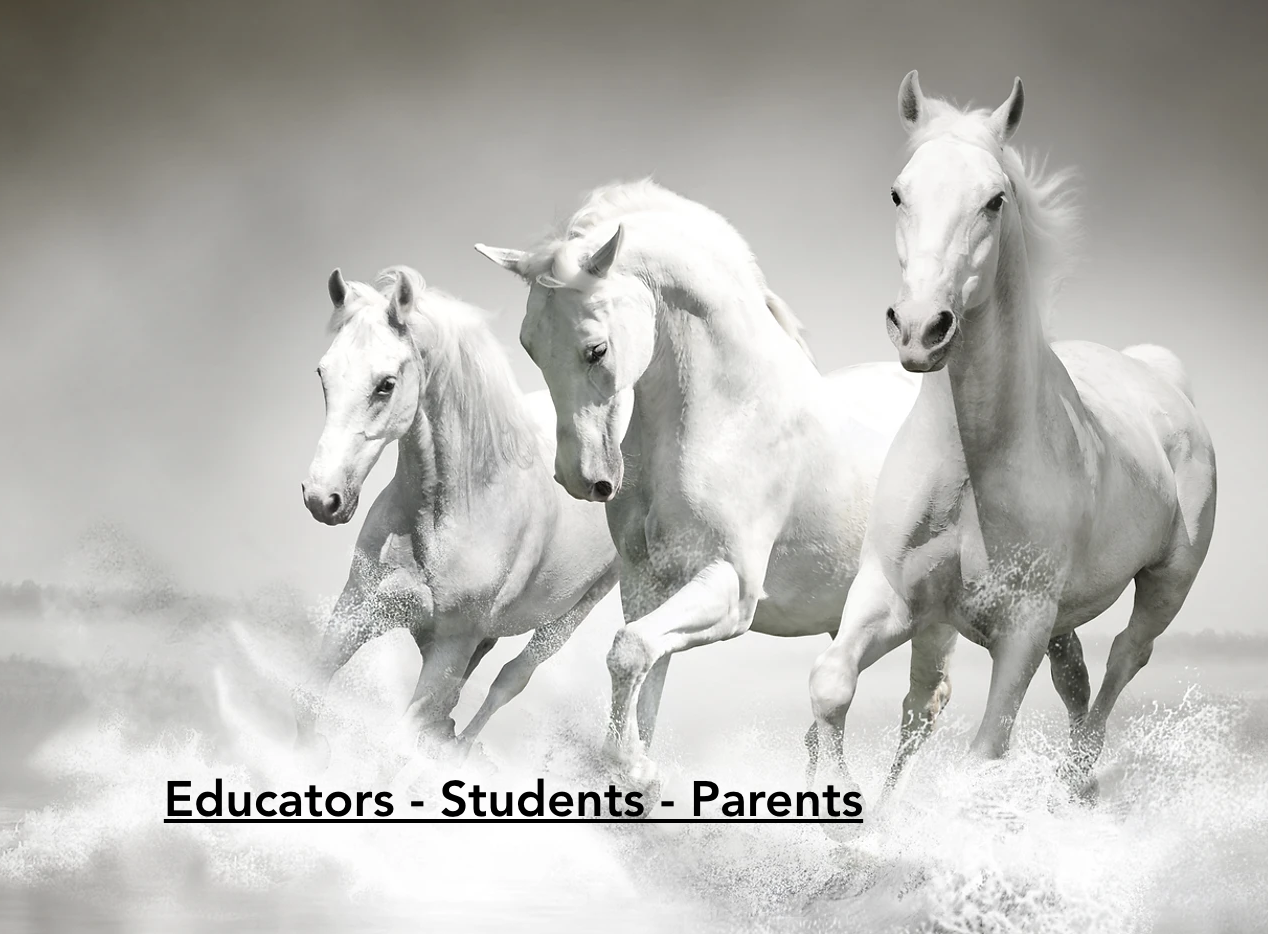 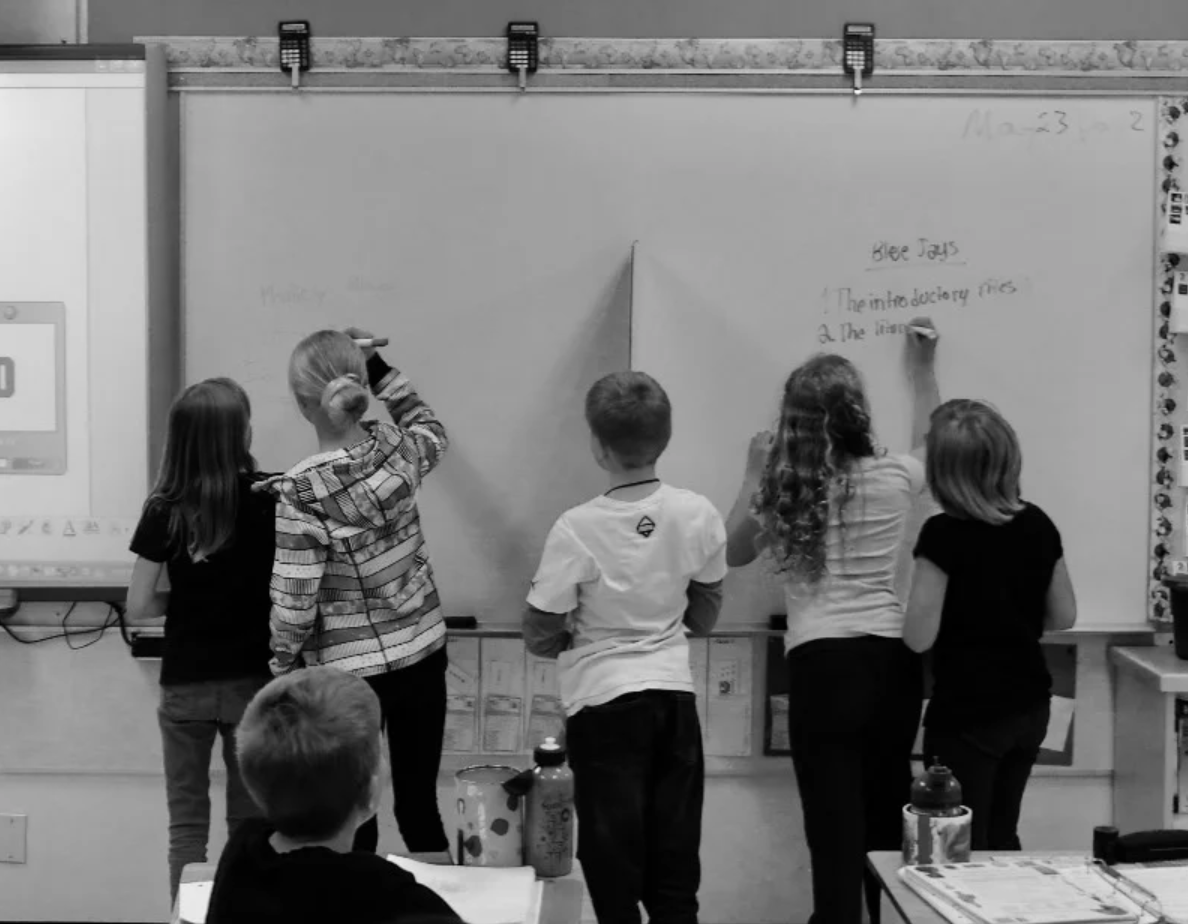 Track What You Learn?
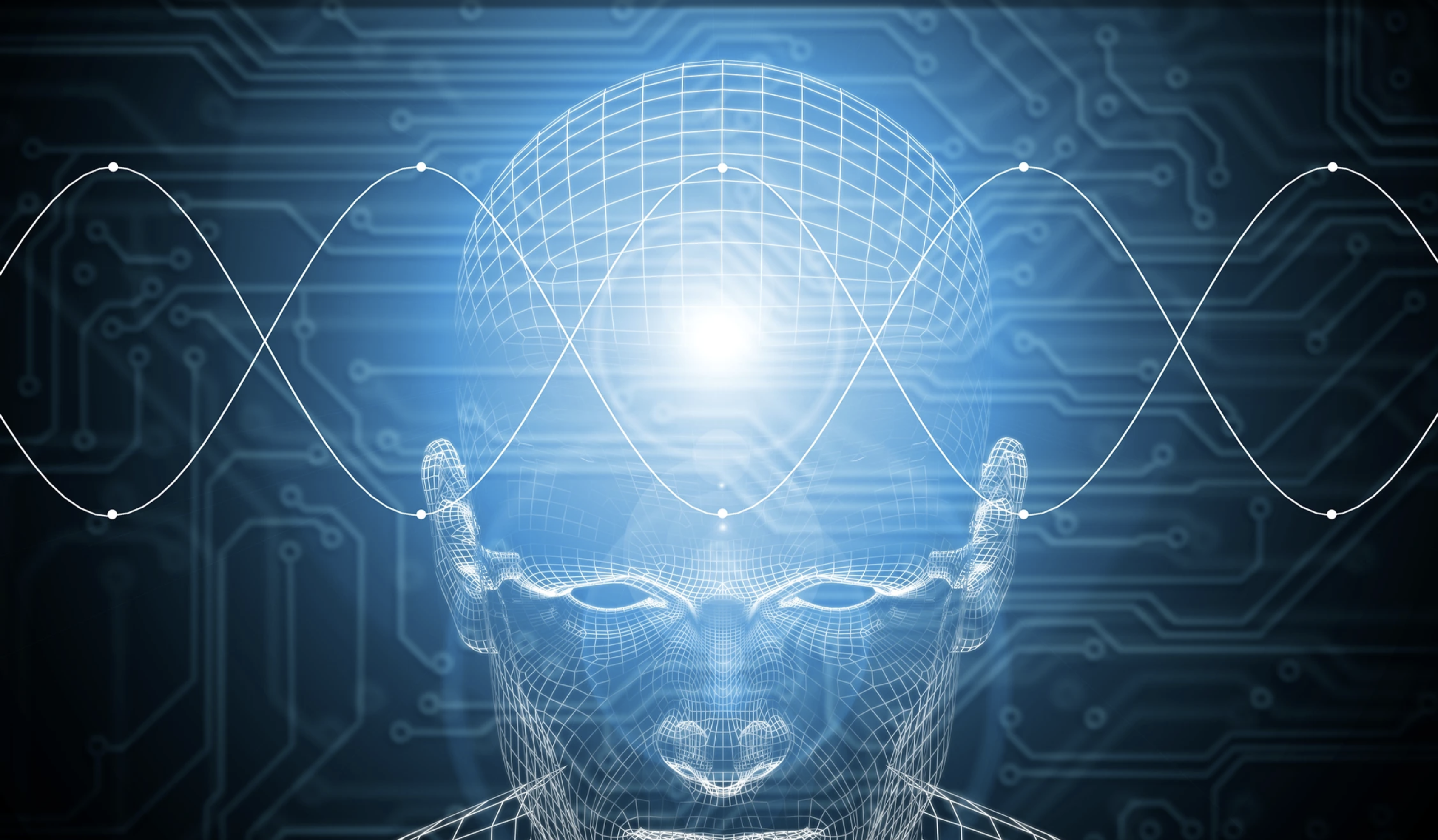 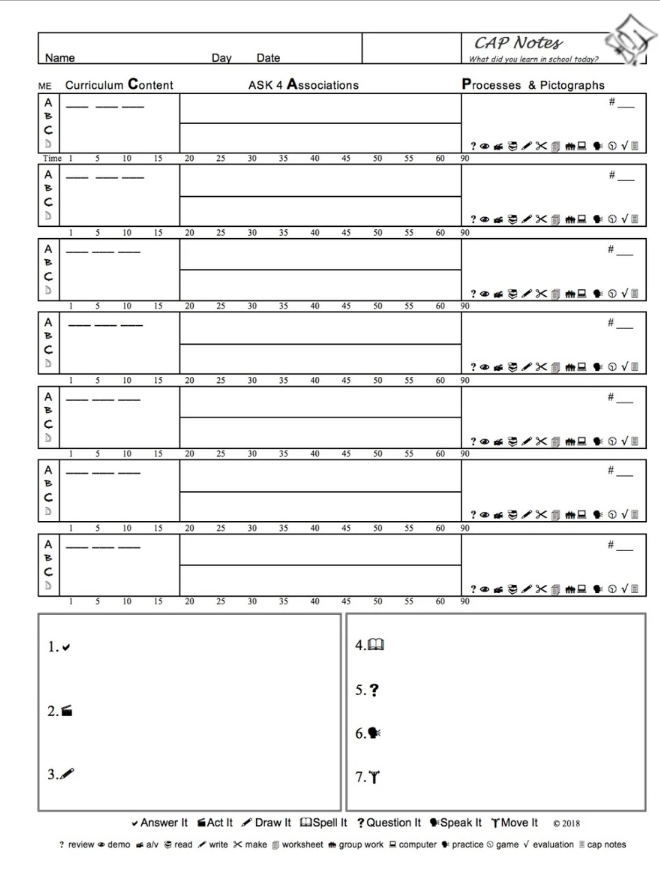 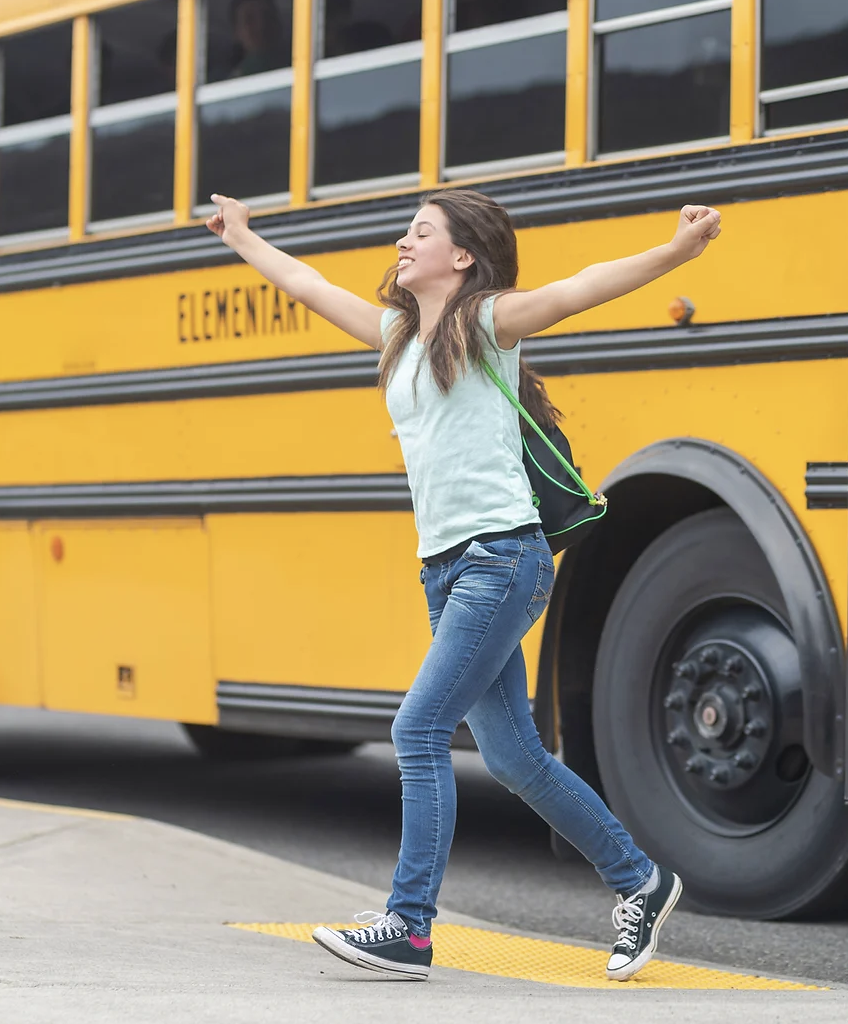 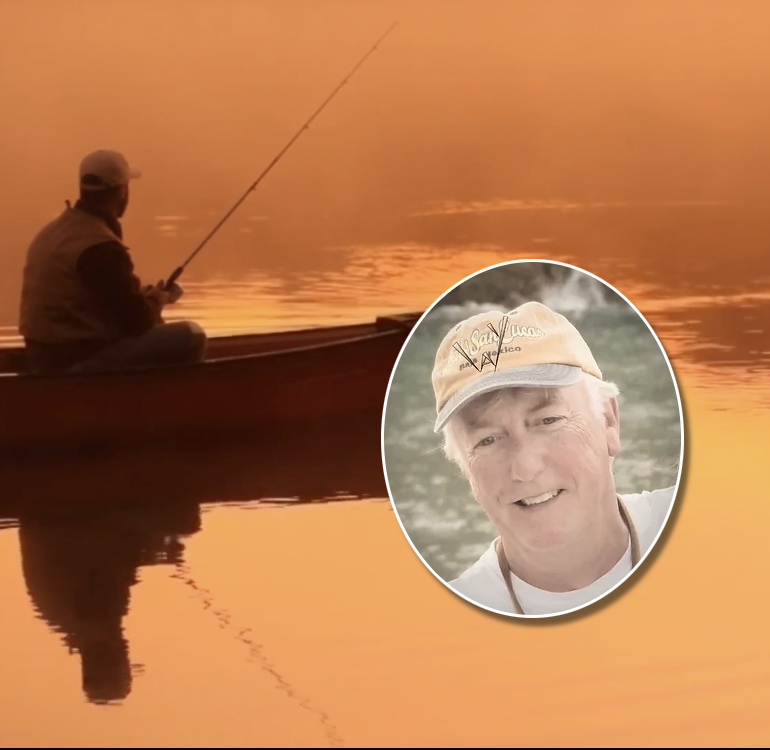 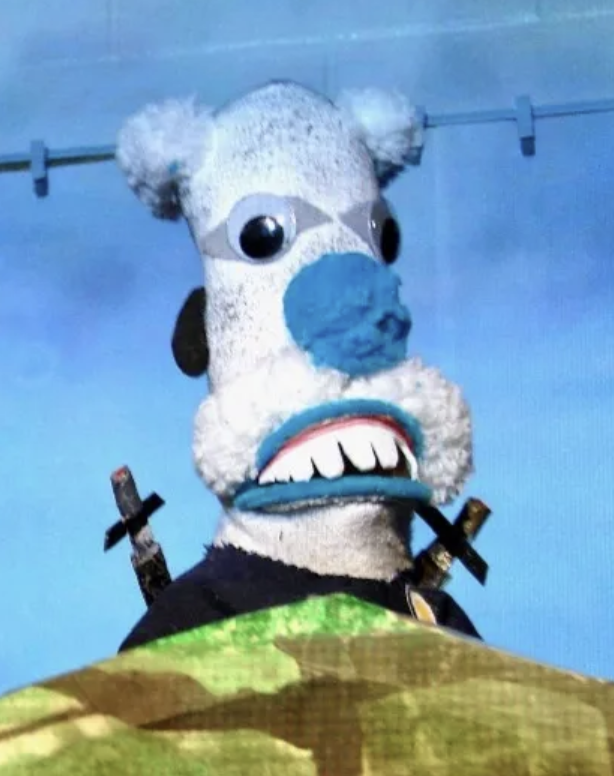 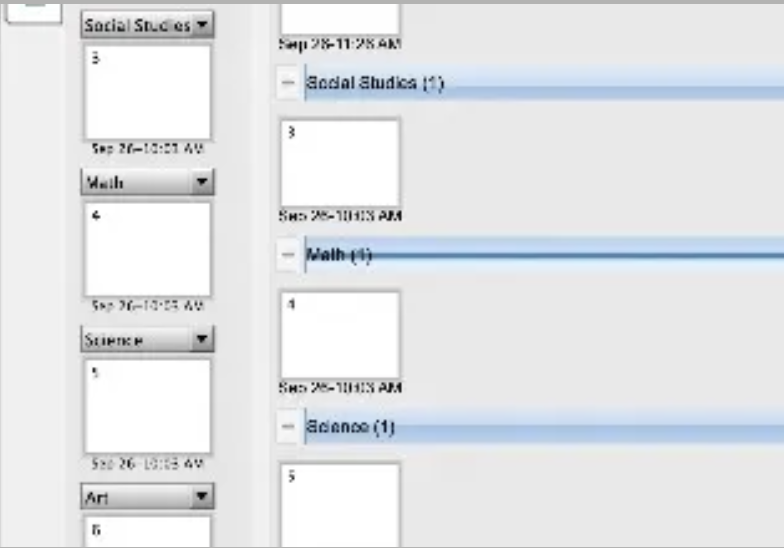 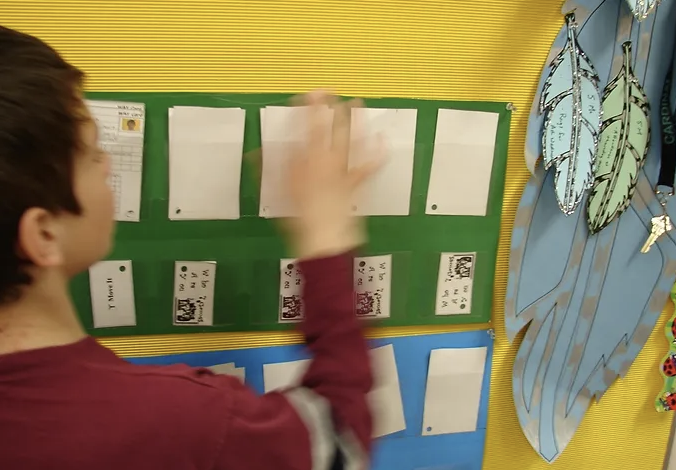 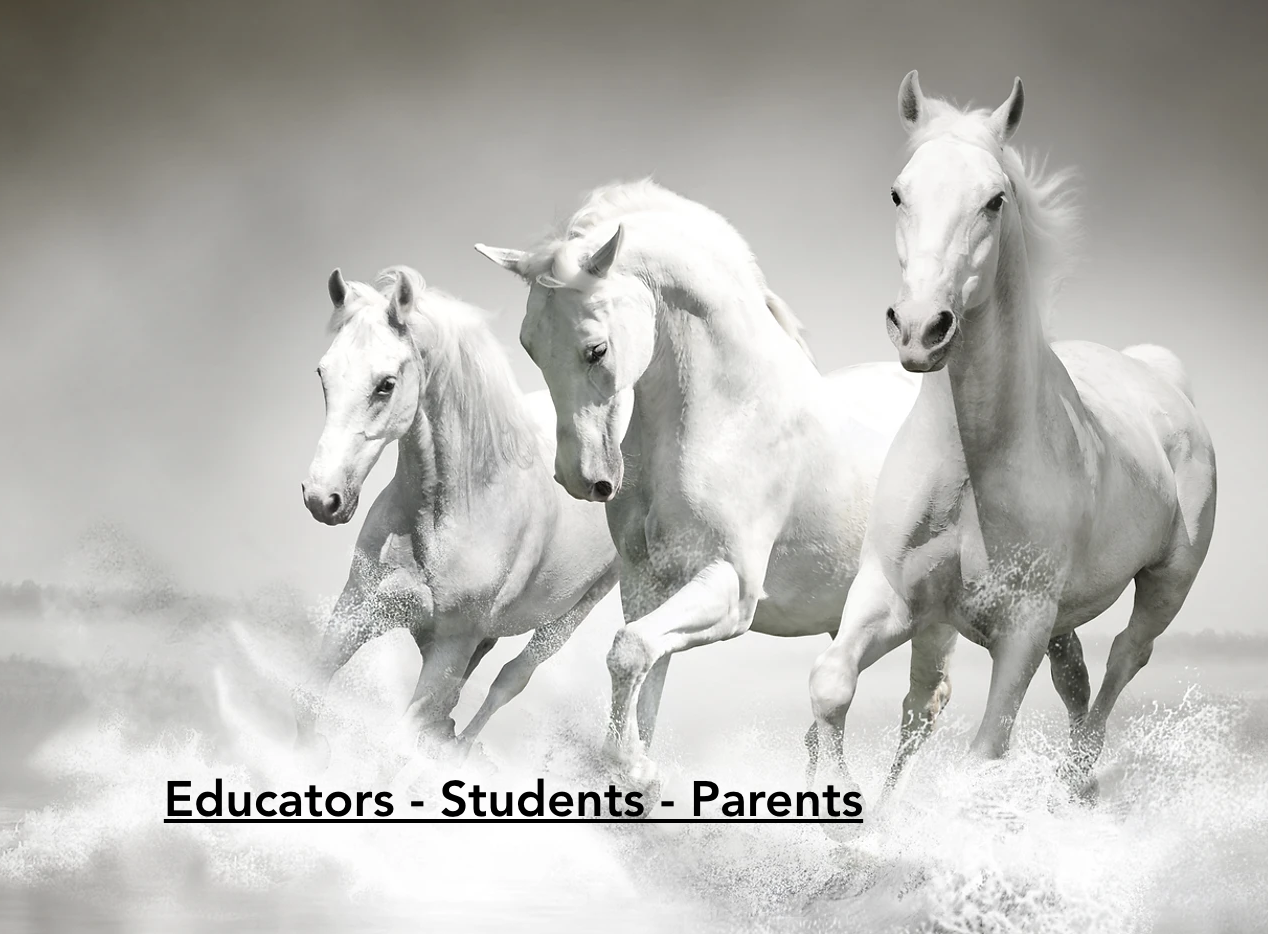 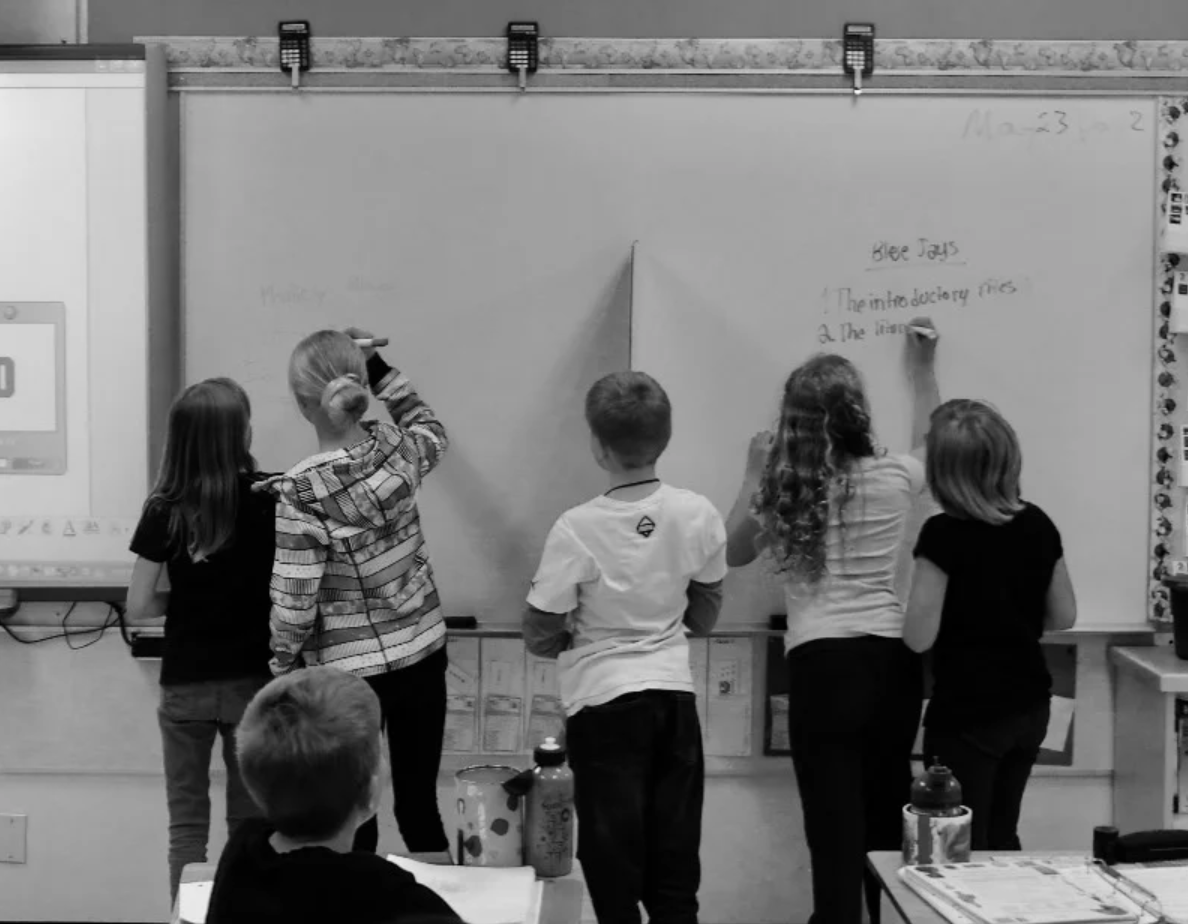